HET GETAL VAN DE VOLMAAKTHEID, ZEVEN, in Gods wegen en handelen
1
ZEVEN :  Het getal 7 spreekt van de volmaaktheid in Gods wegen en handelen
Zeven dagen in de week, Ex. 12:15; [Gods kalender!] 
Zeven weken, Lev. 23:8. 
Zeven maanden, Lev. 23:15. 
Zeven jaren, Ezech. 39:12. [Jacob ~ Ruth]
2
ZEVEN :  Het getal 7 spreekt van de volmaaktheid in Gods wegen en handelen
Na 7 maal 7 jaar een jubeljaar, Lev. 25:8-13. 
7 zendbrieven, Openb. 2-3.
Kandelaar met 7 armen, Ex. 25:37. 
7 Geesten [cherubs] , Openb. 1:4, 5:6; Jes. 11:2. 
In  Openb. ook 7 engelen, 7 zegels, 7 bazuinen, 7 schalen, 7 plagen. 
Verder 7 diakenen in Hand. 6:3; 
7 gelijkenissen in Matt. 13; 
7 Joodse feesten : “hoogtijden des Heren” in Lev. 23, enz. 
7 volmaakte predikingen van Jezus zelf. [één behandelen we hier)
3
Zeven dagen in de week: God verordening!
Na de Franse Revolutie werd in 1793 een "week" bestaande uit 10 dagen ingevoerd. Deze werd echter in 1806 weer afgeschaft.

De Sovjet-Unie probeerde zonder succes een week van zes dagen, met de zesde dag als rustdag, in te voeren.
4
Biologische weekritme In het menselijk lichaam zijn er ook weekritmes werkzaam.
De concentraties van stoffen in het bloed en de urine fluctueren met een zevendaags ritme. 
Ook schommelen de bloeddruk, het aantal hart- en herseninfarcten, maar ook zelfmoord en geboortes met het ritme van de week. 
Bij mensen die tijdens een experiment honderd dagen lang onder constante omstandigheden in een grot verbleven, vertoonden ook het ritme van een week.
5
De mensheid heeft het weekritme van zeven dagen ingeschapen gekregen
ZEVEN zit dus in onze biologische lichaam ! 
Dan verbaast het ons niet, dat we in Gods Woord vele teksten vinden, met als kern  het getal 7 !

557 teksten met het woord “zeven” in de bijbel! 
90 teksten in de bijbel, die over 7 dagen gaan !
6
ZEVEN dagen : voorbeeld:
Genesis 2:3 
 
En God zegende de zevende dag [Sabbat] en heiligde die, 
want daarop rustte Hij van al Zijn werk, 
dat God schiep door het te maken.
7
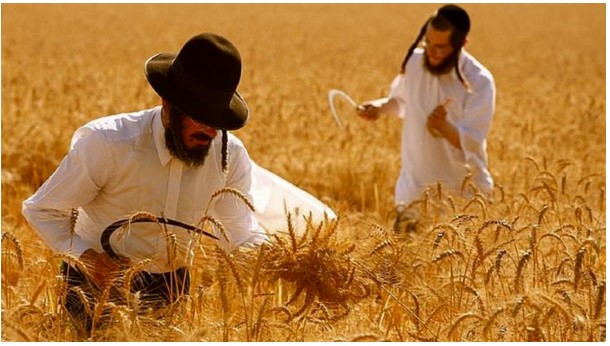 Zeven weken. Voorbeeld:
Lev. 23: 15.   U moet dan vanaf de dag na de sabbat
[Na later bleek, vanaf de OPSTANDING op paasmorgen]  gaan tellen, 
vanaf de dag dat u de schoof van het beweegoffer gebracht hebt. [ De Hoge Priester in het Kidrondal] 
Zeven volle weken zullen het zijn.
7 x 7 dagen = 49 dagen. 
Na de zevende sabbat wordt het op de 50e dag PINKSTERFEEST !!
Dan worden twee tarwe- broden gebakken: gezuurd…
Geen tempel? Geen hogepriester
8
De Gemeente wordt geboren, volgens Gods plan na 7 x 7 weken na de Opstanding ! PINKSTEREN.
Beeld van de gemeente !  
EERST joodse christenen , bekeerd door de preek van Petrus
DAARNA Cornelius in Hand 10: christenen uit de heidenen:  2 tarwe-broden ! 
Joh. 10:16  Ik heb nog andere schapen, die niet van deze schaapskooi zijn; ook die moet Ik binnenbrengen, en zij zullen Mijn stem horen en het zal worden één kudde en één Herder.
9
Jaarweek : Een profetische uitdrukking voor een afgebakende periode van 7 jaar
Daniël 9:24 wordt gesproken van zeventig [jaar-] weken , daarmee wordt 490 jaar bedoeld. 
De 70ste jaarweek blijkt in de profetie op zich weer 7 jaren 
waarin de wereld en het wereldse Israël geoordeeld worden 
vooral na het midden van die zeven jaar,  een vreselijke periode van 3 ½ jaar voor Israël : de GROTE VERDRUKKING
10
Jezus heeft een serie van zeven volmaakte predikingen in het evangelie van Johannes laten opschrijven door de Heilige Geest:
Deze  7 predikingen van de Heer de  beginnen alle 
met de zeer bijzondere uitdrukking : 
“IK BEN”
11
De HERE GOD, JaHWeH , werd niet of nauwelijks meer gekend onder het slavenvolk van de joden in Egypte.
Zij aanbidden de kalfgod : Hathor, de godin van de liefde, schoonheid, muziek, DANS en lied ] Dochter van de zonnegod Ré -> schijf tussen de hoorns ]  
Daarom geeft de Here, JahWeh aan Mozes de opdracht het volk te vertellen, WELKE God hem heeft gezonden. 
Exodus 3:14  En God zei tegen Mozes: IK BEN DIE IK BEN. Ook zei Hij: Dit moet u tegen de Israëlieten zeggen:” IK BEN heeft mij naar u toe gezonden.”
De stiergod Hathor; godin van de liefde, dans , muziek
12
Zeven volmaakte predikingen, waar de Here begint met “IK BEN” =  “ego eimi”
1- Joh. 6:35  En Jezus zei tegen hen: 
Ik ben het Brood des levens;
2- Joh. 8:12  Jezus dan sprak opnieuw tot hen en zei: 
Ik ben het Licht der wereld;
3- Joh. 10:9  Ik ben de Deur;
4- Joh. 10:11 Ik ben de goede Herder; 
5- Joh.11:25  Ik ben de Opstanding en het Leven; 
wie in Mij gelooft, zal leven, ook al was hij gestorven,
6- Joh. 14:6  Ik ben de Weg, de Waarheid en het Leven. 
Niemand komt  tot de Vader dan door Mij.
7- Joh. 15:5  Ik ben de Wijnstok, u de ranken; 
wie in Mij blijft, en Ik in hem, die draagt veel vrucht, want zonder Mij kunt u niets doen.
13
Het is vlak vóór Pascha :
Jezus gaat deze keer nog NIET naar Jeruzalem
Pascha is de herinnering aan de verlossing uit de klauwen van een anti-christ,  Farao.
Pascha werd gevolgd door de doortocht,waar God aan het volk 40 jaren MANNA gaf, brood uit de hemelen.
Jezus is véél meer, dan dat Manna, Jezus geeft zichzelf:
We heffen bij het avondmaal, dat ongezuurde brood, de matze: “Dit stelt MIJN LICHAAM voor”, het levende brood!
14
Jezus geeft 5000 mannen, de vrouwen nog niet eens meegeteld…, te eten van 5 gerstebroden (Israël) en twee visjes…
15
Wat een indrukwekkende happening! Maar…
de volgende dag, is daar de storm op het meer, de storm die “Israël”  zal moeten doormaken…
Daarna zoeken ze Jezus weer op : 
zo’n broodwonder willen ze nog wel eens meemaken:
16
Jezus waarschuwt echter:
Joh.6:25
25  En toen zij Hem gevonden hadden aan de overkant van de zee, zeiden zij tegen Hem: Rabbi, wanneer bent U hier gekomen?
26  Jezus antwoordde hun en zei: Voorwaar, voorwaar, Ik zeg u: u zoekt Mij, niet omdat u tekenen hebt gezien, maar omdat u van de broden hebt gegeten en verzadigd bent. [Telos]
17
Joh. 6:35  En Jezus zei tegen hen: Ik ben het Brood des levens; wie tot Mij komt, zal beslist geen honger hebben, en wie in Mij gelooft, zal nooit meer dorst hebben.
Het gaat om de Persoon: Jezus! De Zoon van God
Hij DOET de wondertekenen, om te tonen dat Hij van God komt en God is !
18
“Jezus is God?” Dat is lastering! Daarom wil men Jezus doden!
Joh. 10:36  
zegt u dan tegen Mij, Die de Vader geheiligd en in de wereld gezonden heeft: 
U lastert God, omdat Ik gezegd heb: Ik ben Gods Zoon?
De geestelijke leiders WILLEN het niet zien, 
ook al geeft Hij duizenden te eten…
19
Jezus is gekomen om de mensheid te verlossen , te redden; Joh. 6:36-39
36  Maar Ik heb u gezegd dat u Mij wel gezien hebt, en toch gelooft u niet.
37  Alles wat de Vader Mij geeft, zal tot Mij komen; en wie tot Mij komt, zal Ik beslist niet uitwerpen.
38  Want Ik ben uit de hemel neergedaald, niet opdat Ik Mijn wil zou doen, maar de wil van Hem Die Mij gezonden heeft.
39  En dit is de wil van de Vader, Die Mij gezonden heeft, dat Ik van alles wat Hij Mij gegeven heeft, niets verloren laat gaan, maar het doe opstaan op de laatste dag. [Gr; “uiterste” dag = Opname: I Thess.4: 16 en I Cor.15 :23] 
20
I Cor.15: 21-23  Bij de  “parousia”- komst van de Heer
21  Want waar de dood is door een mens [Adam], 
 is ook de opstanding van de doden door een mens [Jezus].
22  Want evenals in Adam allen sterven, zo zullen ook in Christus allen levend gemaakt worden.
23  Maar ieder in zijn eigen orde: 
Christus als eersteling, 
daarna die van Christus zijn, bij zijn komst.[Parousia]
21
22